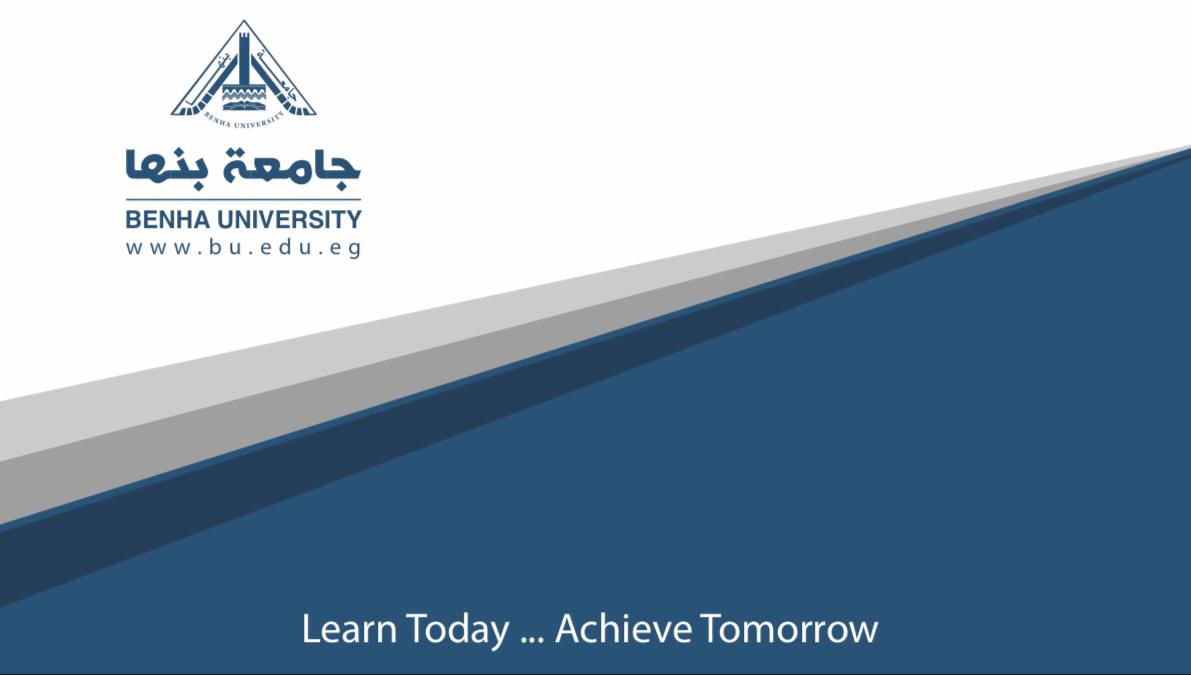 المحاضره الرابعة- سوسيولوجيا الشباب- قسم علم الاجتماع
                  د/ فاطمة مجدى محمد شعراوى
ملامح من ثقافات الشباب فى الالفية الجديدة
الأسلو ب الموحد فى حقبة العولمة: يشير مفهوم العولمة فى العلوم الاجتماعية إلى نظام عالمى واحد مهيمن،بفعل النمو والتطور التكنولوجى والمعلوماتى، وتأتى مؤشرات ودلائل العوولمة فى كثير من أوجه الحياة الاجتماعية فيما يتعلق بالشباب،إذ أصبحت أفكارهم واحتياجاتهم وقيمهم فى بداية الألفية الجديدة متماثلة بشكل كبير بعيدا عن الانقسامات الهيكلية المحلية كالطبقة الاجتماعية أو الجنس أو العرق.
مع بداية القرن الواحد والعشرين ، أصبحت ثقافة الشباب ثقافة متجانسة لا تميز نموذجا محدداً،وإنما تميز جيلاًكاملاًيتشارك أفراده القيم نفسها، والأساليب،والاستهلاك لكل رموز العولمة.
ثقافة الإنترنت
فى السنوات العشر الأخيرة أصبح المراهقون وصغار البالغين هما المجموعتان الموجودتان على الانترنت بشكل متواصل، إذ أصبح استخدام الانترنت من الأمور الحياتية المنتشرة بين الشباب .
يعتبر استخدام الانترنت أكثر القوى المؤثرة فى تشكيل شخصية الشباب فى الوقت الحاضر حيث يقضى ثمانية من كل عشرين من البالغين أكثر من 50 ساعة على الشاشات أسبوعيا.
اصبحت استخدامات الانترنت المتزايدة والمتنوعة هى المكون الرئيس لثقافة الشباب فى بدايات القرن الحادى والعشرين.
الأنشطة الأساسية على شبكة الانترنت
مع توسع استخدامات الانترنت من قبل الشباب وانتمائهم إلى عالم زاخر بالمعلومات الافتراضية عن إدارة الحياة، والصحة العامة،والعمليات المصرفية، والحصول على الأخبار ، والتسوق الإلكترونى بالشراء عبر الإنترنت ، وأنواع الموسيقى ، والعاب الفيديو.
علاوة على ذلك لا تخلو أنشطة الشباب على الانترنت من الاستخدام السلبى، حيث ذكر (سانبورن) ان استخدام الشباب للانترنت أصبح ايجابيا، ففى السنوات القليله الماضية كان استخدام الانترنت إيجابيا والنصف الآخر سلبيا، بينما فى الوقت الحاضر انحسرت السلبية 10% مقابل 90% للاستخدام الايجابى.
وسائط الإنترنت : الهواتف الذكية نموذجا
وسائط الانترنت تنقل الصوت والصورة والأفلام المتحركة على شكل تقنيات رقمية فى إطار تفاعلى تبادلى، استحوذت على اهتمام مستخدمى الانترنت وجيل الشباب على وجه التحديد، إذ استحوذت على اهتمام مستخدمى الانترنت وجيل الشباب على وجه التحديد.
تعتبر الهواتف الذكية التى تسمح بتنزيل تطبيقات الانترنت واستخدامها بأشكال مختلفة،أكثروسائط الانترنت انتشارا بين الشباب، ولا توجد اختلافات من حيث النوع أو العرق أو السلالة.
أدى الاستحواذ المتزايد للشباب لهواتفهم الذكية إلى وصفهم بالمتصلون دائما.